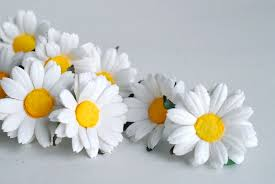 สำนักงานมหาวิทยาลัย
สำนักบริหารและพัฒนาวิชาการ
การประกันคุณภาพภายใน
ส่วนงานสนับสนุน
สำนักหอสมุด
สำนักวิจัยและบริการวิชาการการเกษตร
สำนักงานสภามหาวิทยาลัย
เหตุผลที่ต้องทำการประกันคุณภาพภายใน
ส่วนงานสนับสนุน
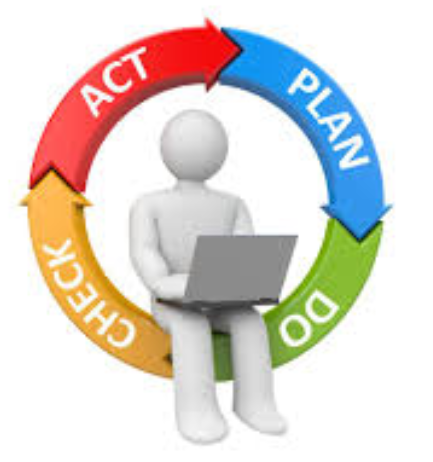 พรบ. มหาวิทยาลัยแม่โจ้ พ.ศ.2560
มาตรา 49
ให้มีการประเมินส่วนงานของมหาวิทยาลัย เพื่อพัฒนาคุณภาพและมาตรฐานการศึกษาของมหาวิทยาลัย
ทำการประเมินภายใน 3 เดือน หลังสิ้นสุดปีงบประมาณ
ด้วยระบบ หลักเกณฑ์ และวิธีการประเมิน ตามข้อบังคับของมหาวิทยาลัย
วัตถุประสงค์ 1 : เพื่อให้เกิดการพัฒนา
วัตถุประสงค์ 2 : สร้างความเชื่อมั่นให้แก่ผู้มีส่วนได้ส่วนเสีย ว่า 
-    ดำเนินงานได้อย่างมีคุณภาพ
ดำเนินงานได้บรรลุเป้าประสงค์
สนับสนุนการดำเนินงานของมหาวิทยาลัยได้ตามวิสัยทัศน์ พันธกิจ และวัตถุประสงค์ของงาน
กรอบแนวคิดของการประกันคุณภาพ
 ส่วนงานสนับสนุน ปี 2563
มุ่นเน้นผลลัพธ์จากการดำเนินงาน
ตามวัตถุประสงค์ของส่วนงาน
ผลลัพธ์จากกระบวนการทำงาน
ผลลัพธ์จากผู้รับบริการ
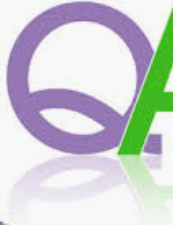 องค์ประกอบของการประกันคุณภาพส่วนงานสนับสนุน
1. โครงร่างองค์กร (Organizational Profile ; OP) = บริบทของส่วนงาน ภาพรวมของส่วนงาน
2. ตัวบ่งชี้ที่ใช้ประเมินผลลัพธ์ 4 ด้านของส่วนงาน
   2.1 ความพีงพอใจของการให้บริการ
   2.2 การใช้เทคโนโลยีสารสนเทศในการปฏิบัติงาน
   2.3 ผลลัพธ์ตามวัตถุประสงค์
   2.4 ความสำเร็จของแผนปฏิบัติการประจำปี
ตัวบ่งชี้ที่ 1 : ผลประเมินความพึงพอใจ
       ของการให้บริการ
5 คะแนน
กระบวนการ/ขั้นตอน การให้บริการ
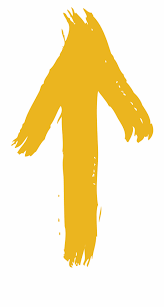 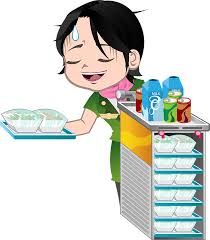 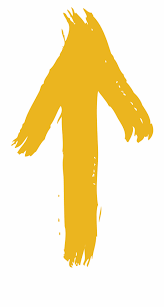 เจ้าหน้าที่ผู้ให้บริการ
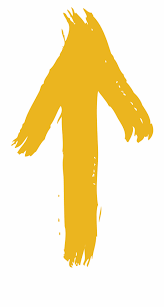 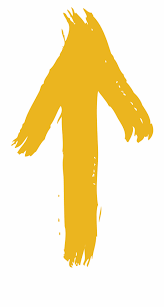 คุณภาพการให้บริการ
สิ่งอำนวยความสะดวก
วิธีการ : online
ช่วงเวลา : 1 พค. – 31 สค.
ผู้ทำ : ส่วนงาน+กองพัฒนาคุณภาพ
ตัวบ่งชี้ที่ 2 : การใช้เทคโนโลยีสารสนเทศในการปฏิบัติงาน
Obj. : ส่งเสริมให้มีการใช้ระบบสารสนเทศในการปฏิบัติงาน บริหารจัดการ และตัดสินใจ
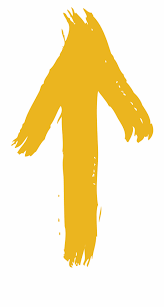 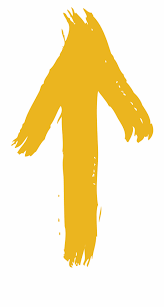 1 คะแนน
4 คะแนน
ระบบเฉพาะของส่วนงาน
ระบบกลางของ U.
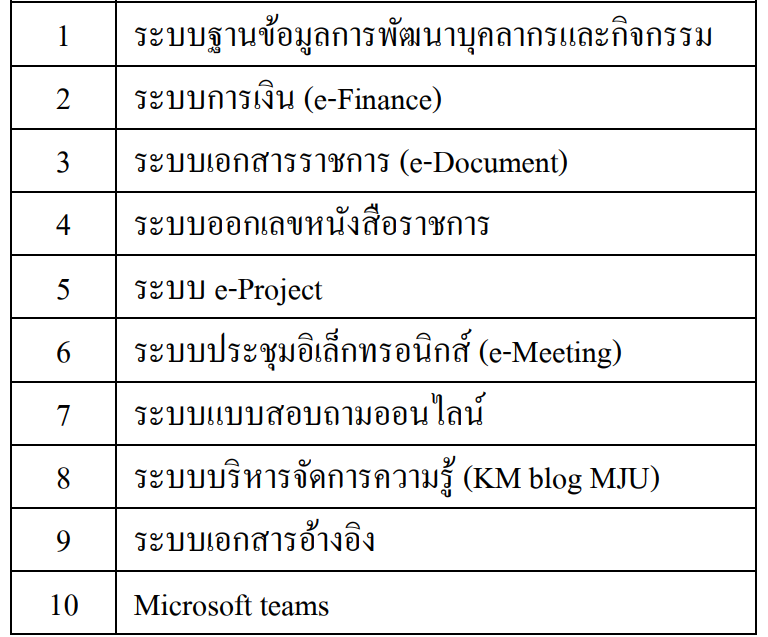 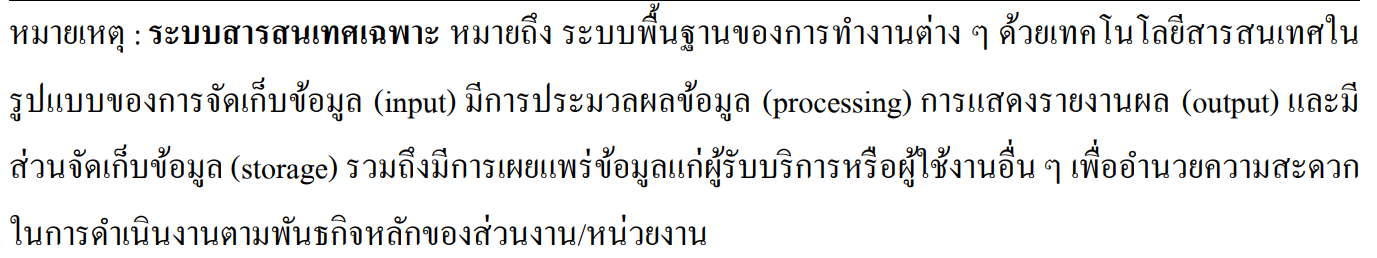 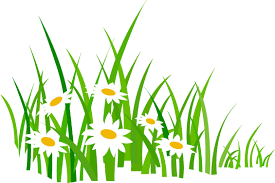 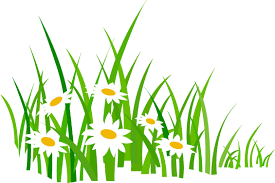 ตัวบ่งชี้ที่ 3 : ผลลัพธ์ตามวัตถุประสงค์
(OKRs) ของส่วนงาน ปีงบฯ 63
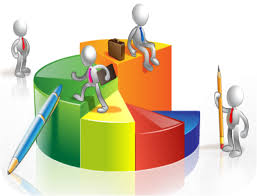 5 คะแนน
ตัวบ่งชี้ที่ 4 : ความสำเร็จของ
แผนปฏิบัติการประจำปี
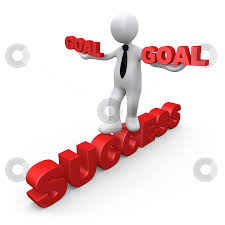 5 คะแนน
การประเมินส่วนงาน
ปีงบฯ 64 ->…
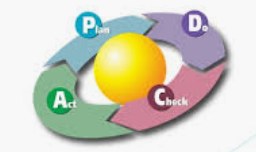